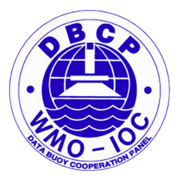 Fifth Pacific Islands Training Workshop on 
Ocean Observations and Data Applications (PI-5)
27-28 May and 10-11 June 2021 (Fiji Time, UTC+12)
Cook Islands Country Report
Presented by: Mr Arona Ngari
Email: arona.ngari@cookislands.gov.ck
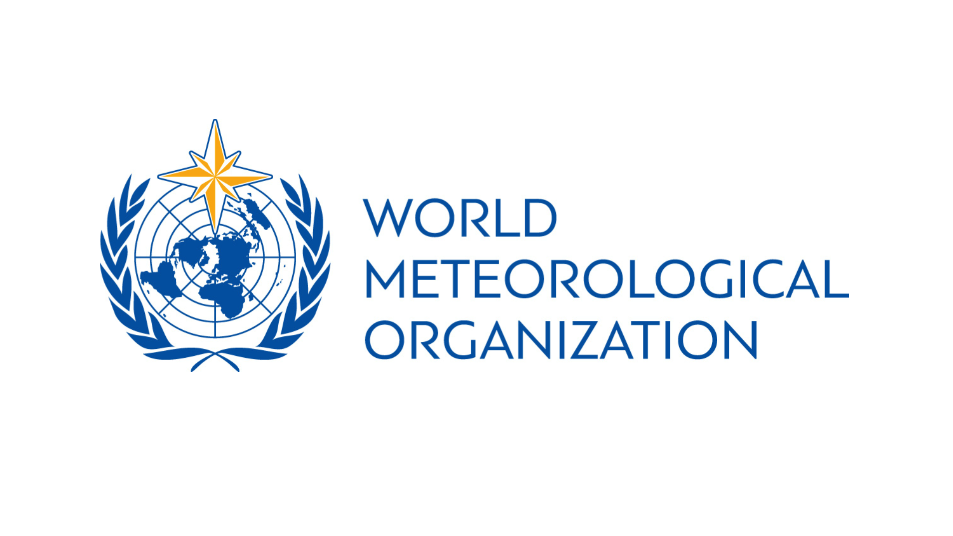 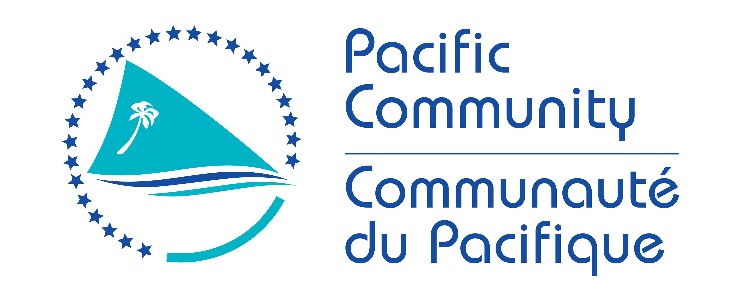 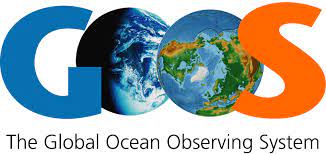 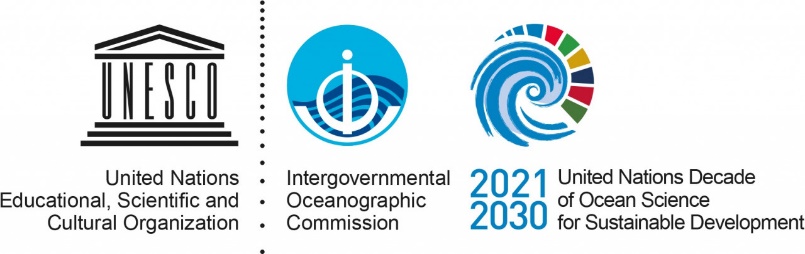 Fifth Pacific Islands Training Workshop on Ocean Observations and Data Applications (PI-5)
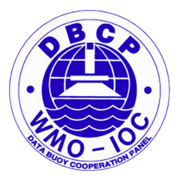 New instrumentation since 2019:

None

Instrumentation in the pipeline:

Service of an USV to gather and summarise ocean information
Environment buoys
4 wave buoys
6 water quality loggers
Fifth Pacific Islands Training Workshop on Ocean Observations and Data Applications (PI-5)
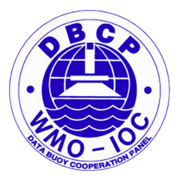 Ocean Science Capacity since 2019:

No new staff with the ocean portfolio

No ocean science/oceanography training completed by staff:



1 staff on study leave?
Fifth Pacific Islands Training Workshop on Ocean Observations and Data Applications (PI-5)
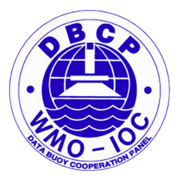 What do you hope to learn or take way from this training?

The contribution oceans make to weather forecasts and sever weather.